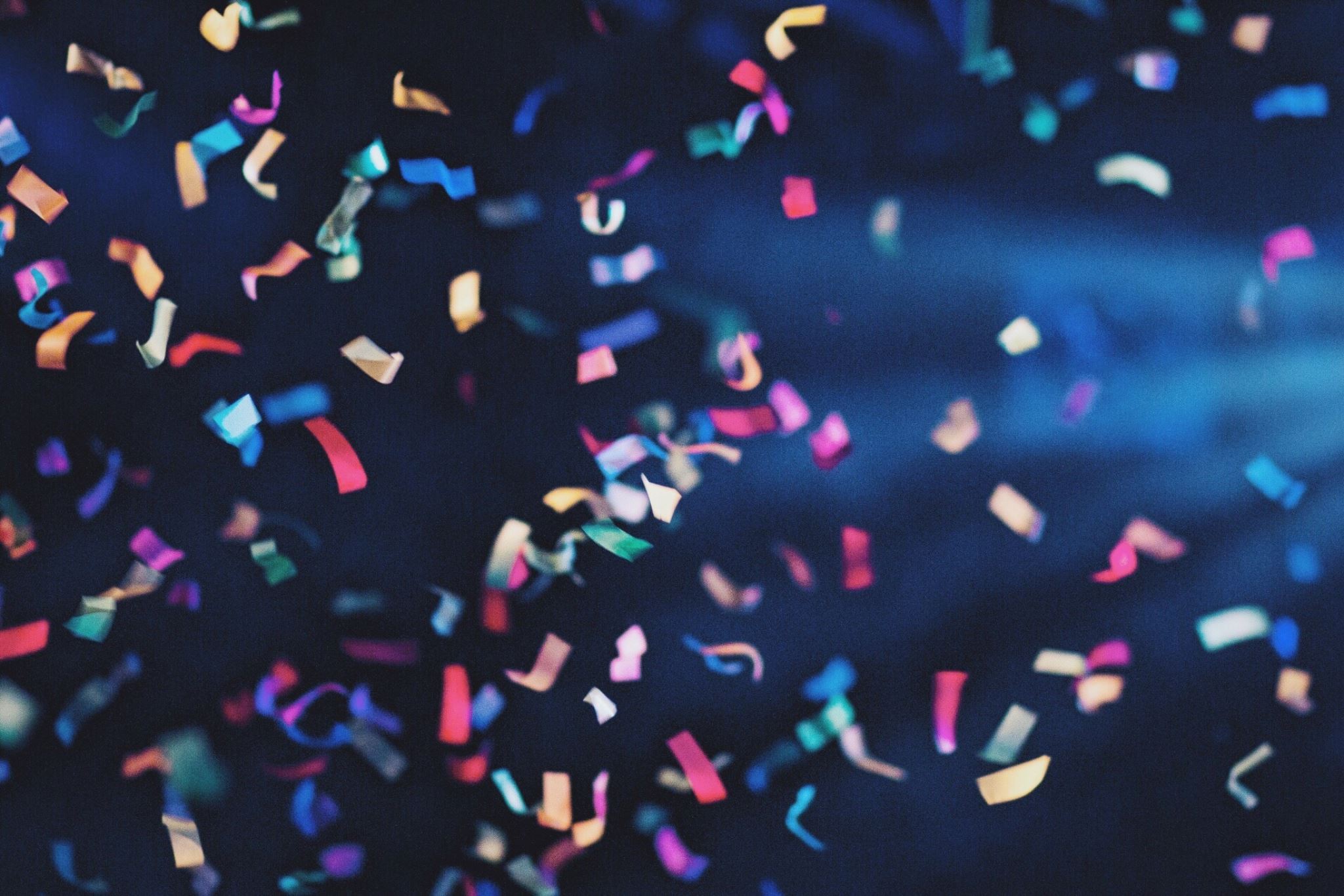 KS3 DRAMA SKILLS TASKS
#4
SKILLS TASK 4
Plan an original PHYSICAL warm up for the class to do when we are back. You can type it up on Word or PowerPoint. The warm up should allow us to develop our focus and concentration.

As a challenge-Film yourself demonstrating the warm up or explaining the warm up.  Submit all work into the Assignment on TEAMS- Not via email.